Муниципальное дошкольное образовательное учреждение детский сад № 18 комбинированного видаОрехово-Зуевского городского округа Московской области
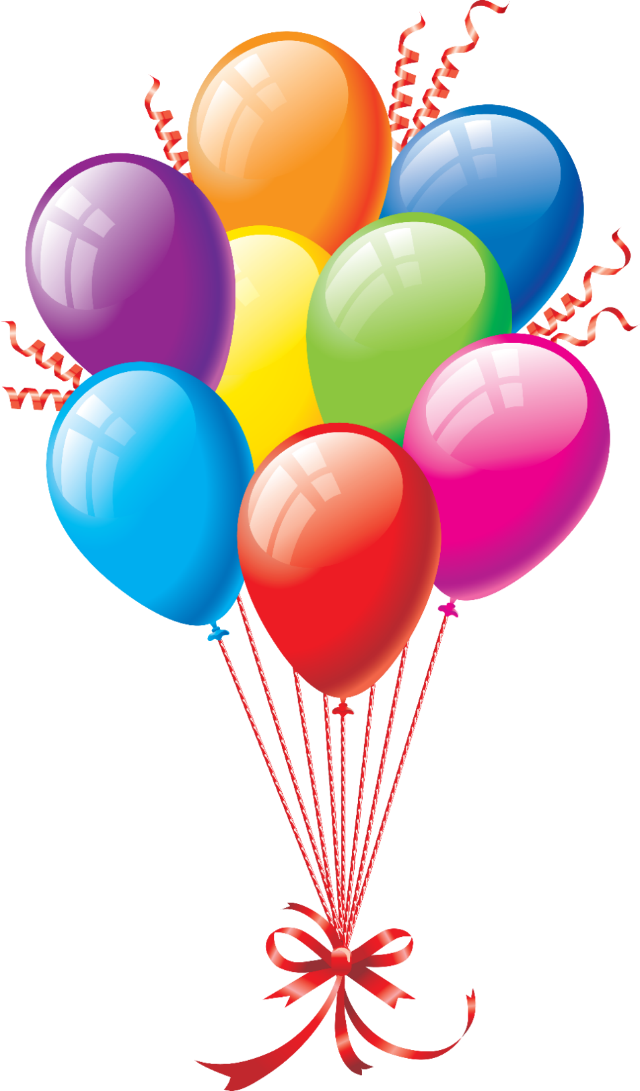 «АРТ-методики 
как эффективные алгоритмы 
творческого развития детей раннего возраста при реализации КОП «Теремок»




 	 	 
	 Презентация педагога-психолога
			Борисовой Аллы Михайловны
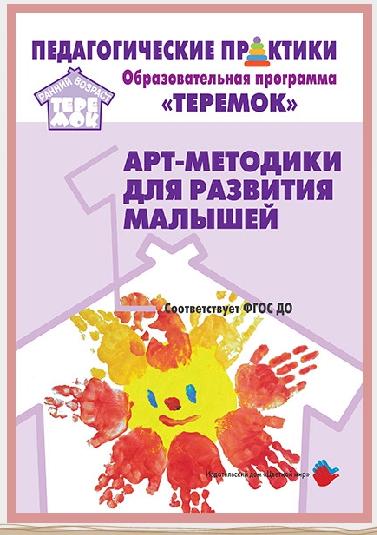 АРТ-методики: эффективные алгоритмы творческого развития детей раннего возраста при реализации КОП «Теремок»
Новые игры, новые
друзья
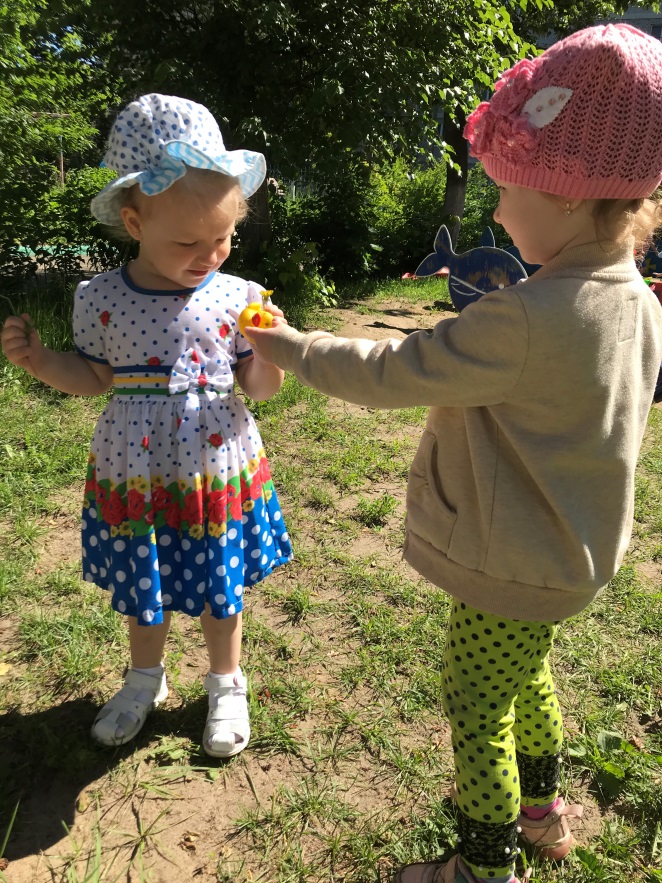 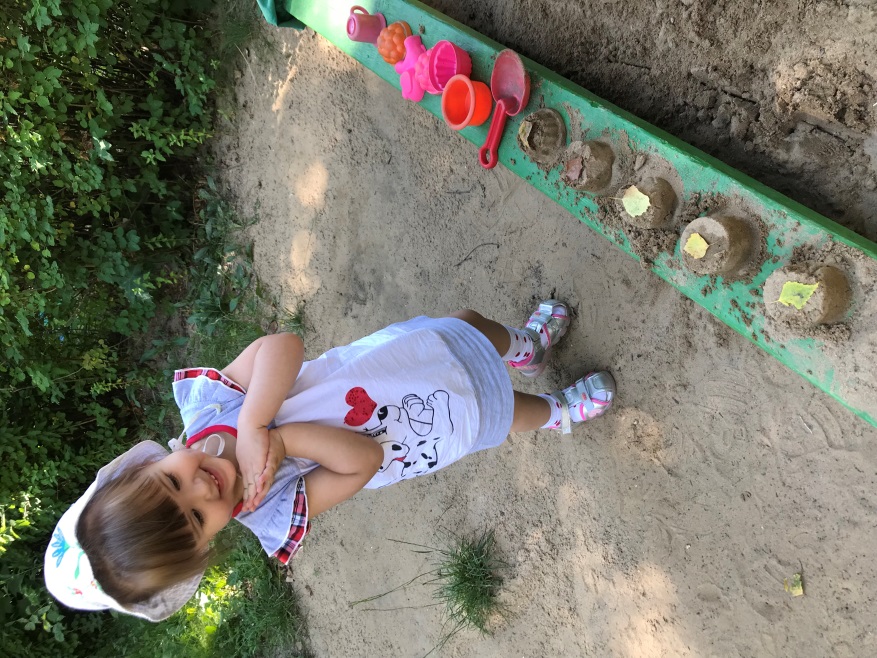 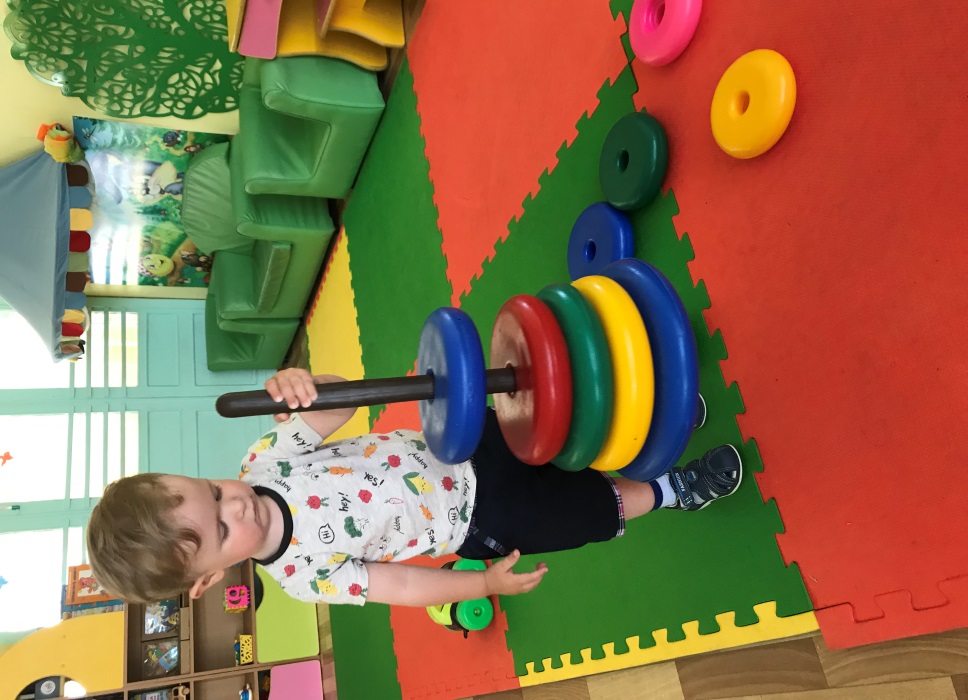 АРТ-методики: эффективные алгоритмы творческого развития детей раннего возраста при реализации КОП «Теремок»
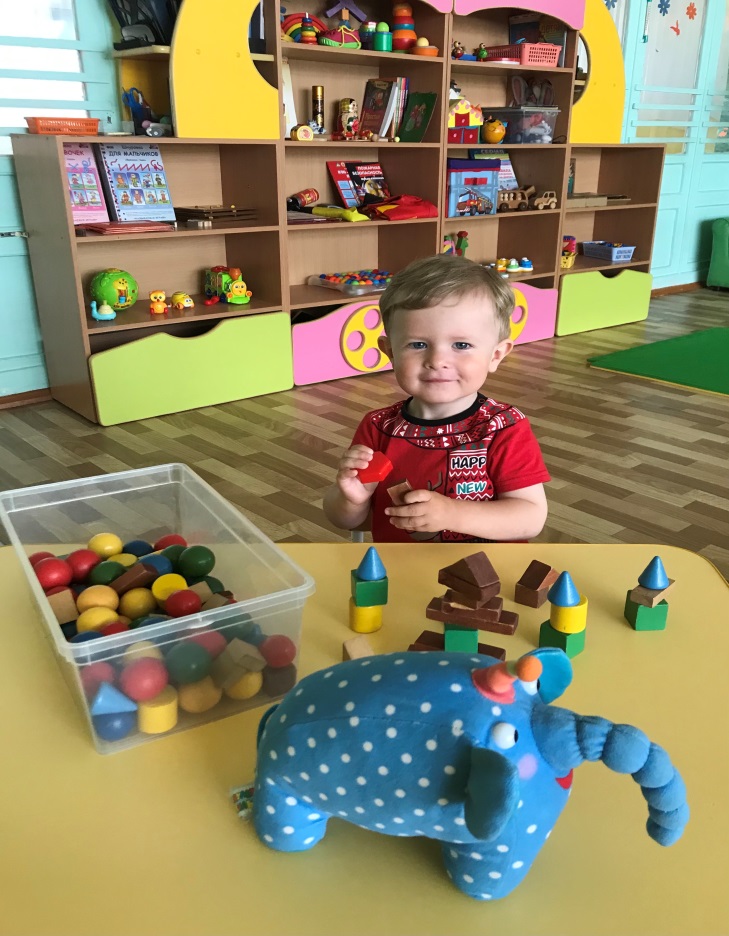 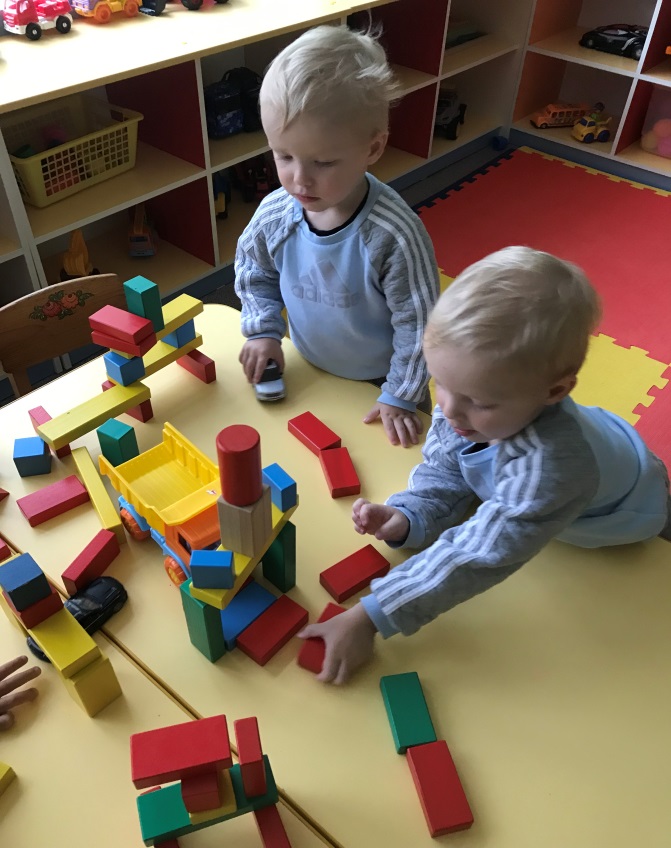 Новые
игры, новые друзья
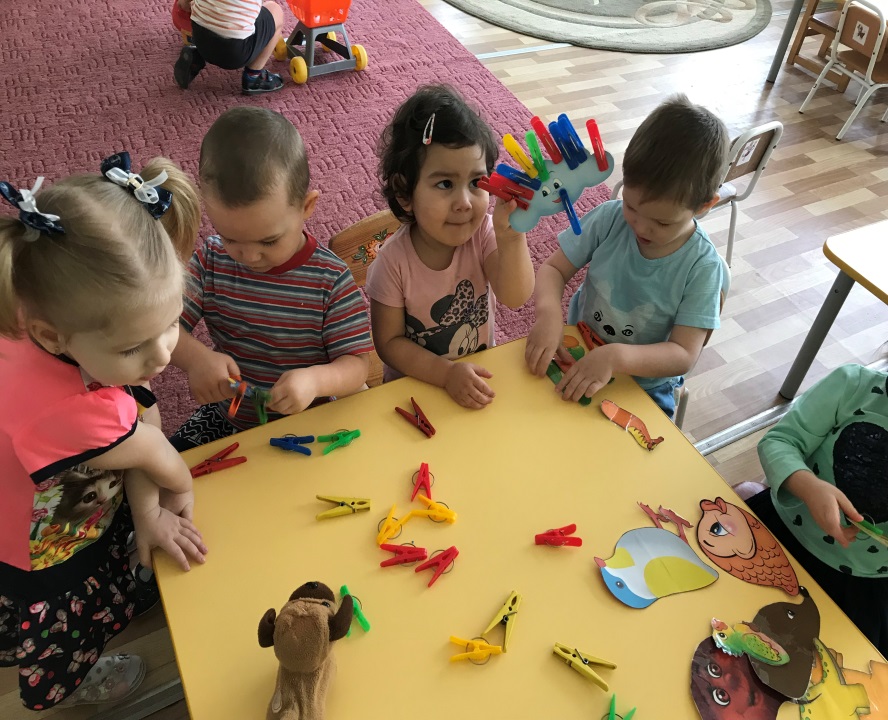 АРТ-методика  «рецепт для творчества»
Теплова А.Б.  Арт-методика «Тряпичная кукла пеленашка»
Локтионова Е.В. Арт-методика «Яркие следы»
Суздальцева Л.В.  Арт-методика «Фольклор нас учит говорить»
Кривенко Е.Е. Арт-методика «Акварель по мокрому листу»
Лыкова И.А. Арт-методика «Веселые мукосольки» тестопластика для малышей
Скворцова Т.П. Арт-методика «Рисование на песке»  с использованием светового стола
Фейзуллаева Е.Д., Фицнер Т.Д. 
Авторская арт-методика «Альтернативное рисование тканью с использованием конструктора  «Шифоновая  радуга»
Швецова Е.Н Арт-методика многослойной лепки «Секреты Миллефиори»
Воробьева И.Н. Арт-методика «Творчество с младенчества  или Художники в памперсах» рисование красками
Александрова Е.Ю. Арт-методика «Загадки театра теней для малышей»
Мартынова А.Е. Арт-методика «Театр на столе»
Синицина И.А. Арт-методика «Росток» худ. развитие на основе музыкального движения
Лаврентьева И.А. Методика «Водный мир: лепим, играем , растем» с применением плавающего пластилина
Микляева Н.В. Арт-методика передвижной аппликации «Оживший  мир»
И.Н. Воробьева.  Арт-методика «Творчество с младенчества, или художники в памперсах» (рисование красками)
Цель методики: 
Формирование творческих проявлений в рисовании красками у детей от 6 месяцев до 3 лет.
Задачи (от 2 до 3 лет): Поддержание интереса к рисованию красками. Обучение простейшим способам изображения. Освоение технических навыков в рисовании. Формирование образов в рисунках детей.
Особенности методики: Экспериментирование с различными изобразительными материалами. Развитие видения у детей ассоциативного образа в пятнах, мазках и линиях. Опыт предметно-практической деятельности в процессе рисования позволяет малышу почувствовать потребность в самовыражении.
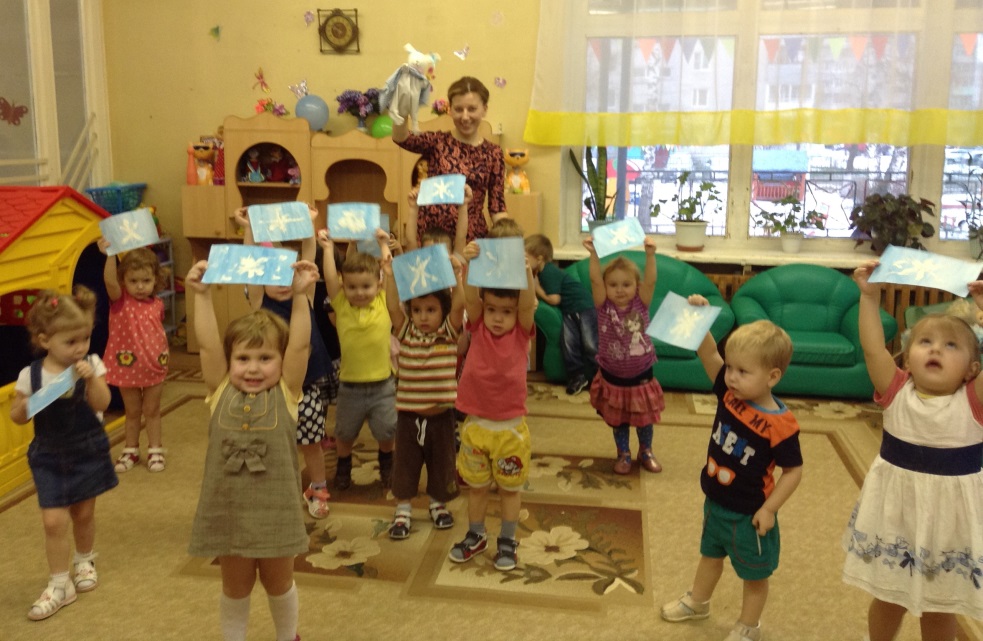 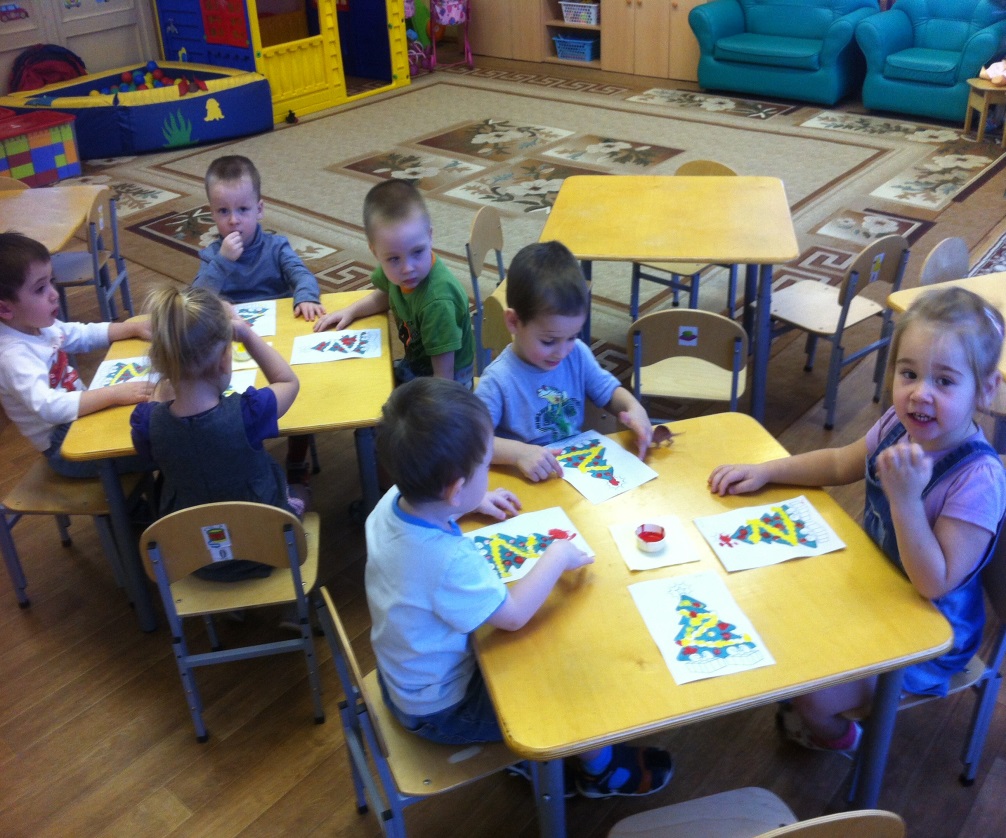 «Зимние фантазии»
И.Н. Воробьева.  Арт-методика «Творчество с младенчества, или художники в памперсах» (рисование красками)
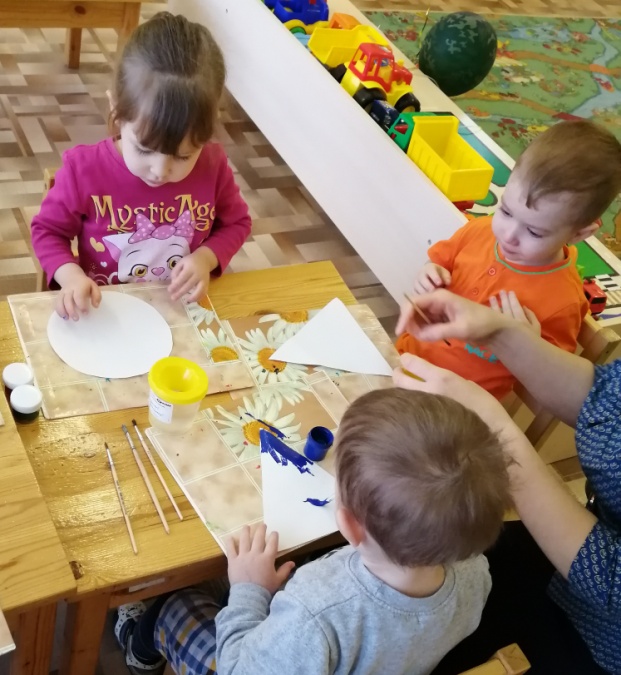 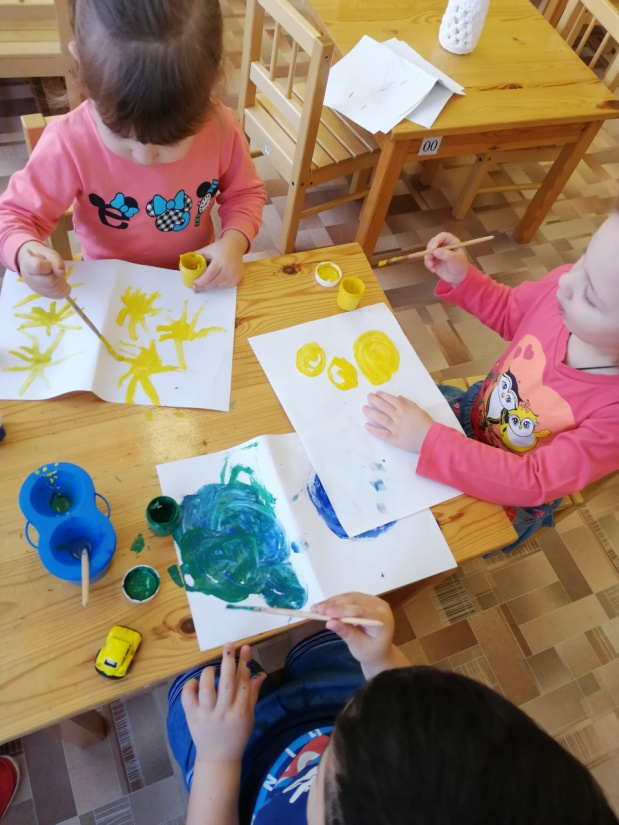 Занятие
«Цветущая полянка»
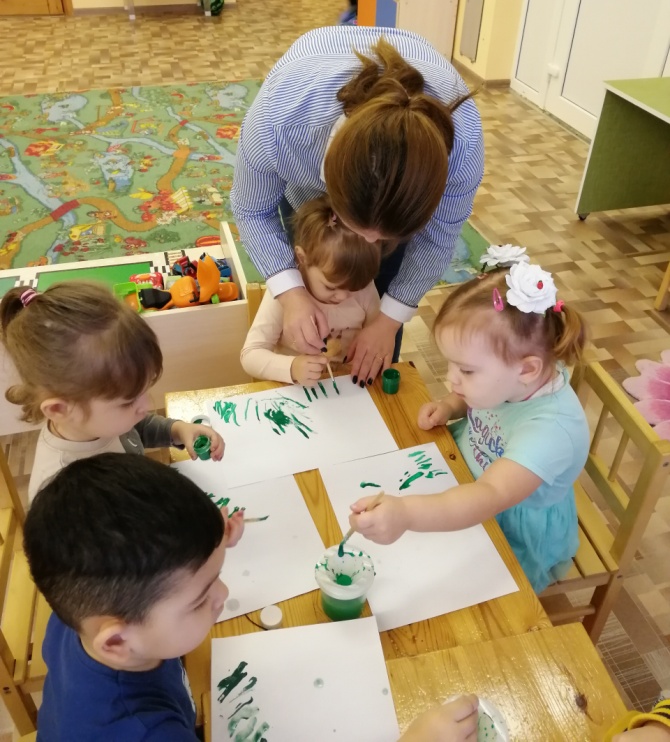 Локтионова Е.В. 		        Арт-методика «Яркие следы»Цель: в занимательной и игровой форме развивать художественно – творческие способности, содействовать становлению эстетического отношения к окружающей действительности, что поможет малышу в будущем вырасти гармоничной, всесторонне развитой и успешной личностью.Задачи: Способствовать развитию  мелкой моторики рук, координации движенийСоздать условия для творческой деятельности и экспериментирования с красками;Способствовать формированию опыта совместного переживания, потребности в самовыражении;Приучать ребенка к организованности и аккуратности;Воспитывать уверенность в своих возможностях через использование различных изо-техник;Обучать приемам нетрадиционной техники рисования и способам изображения с использованием различных материалов..
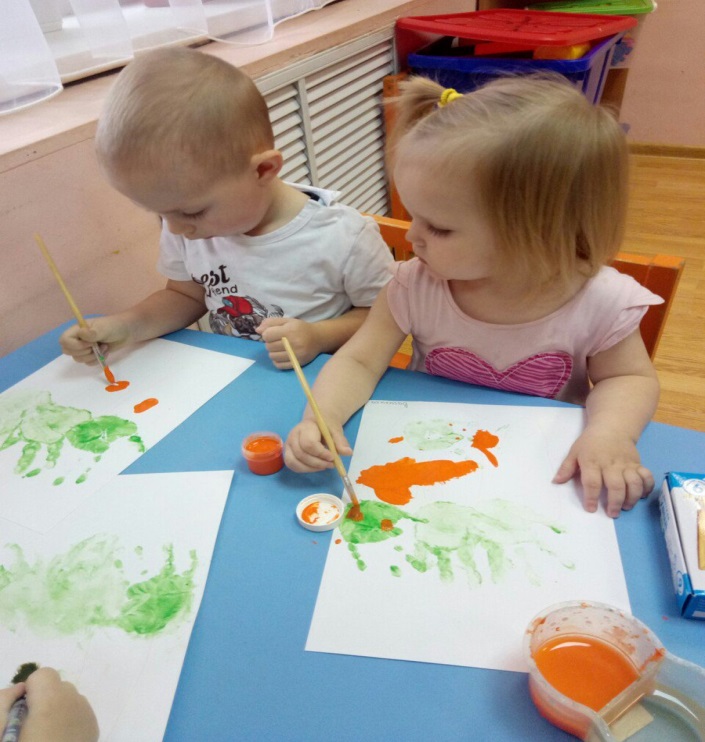 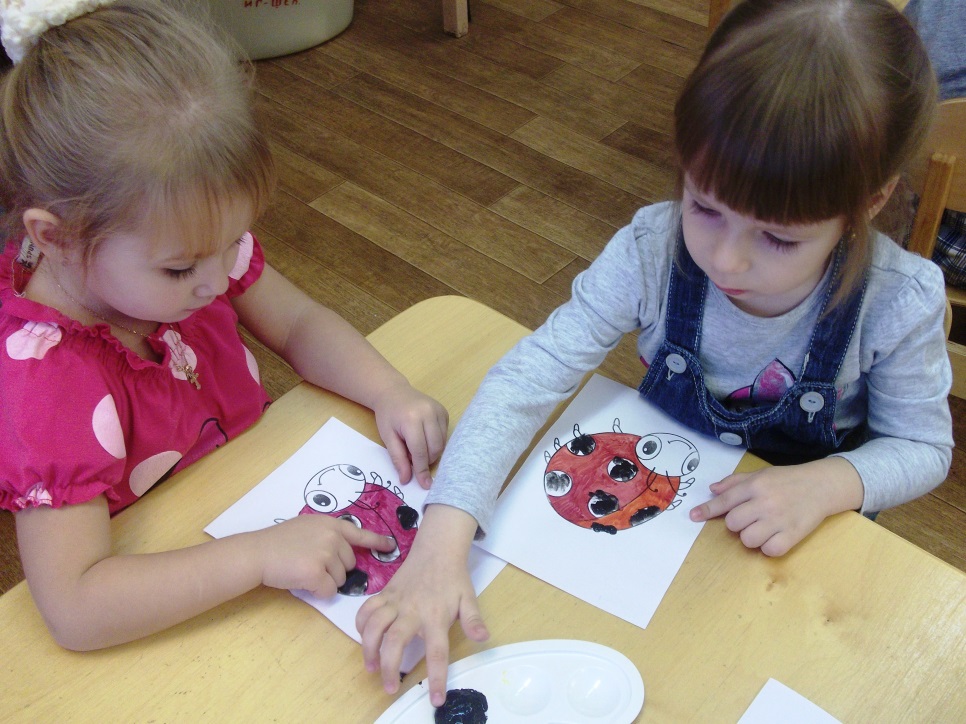 «Краска волшебница»
Локтионова Е.В.   Арт-методика «Яркие следы»
«Пальчики художники»
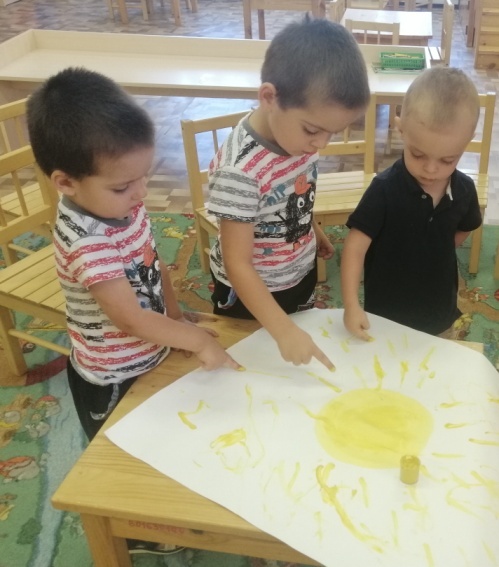 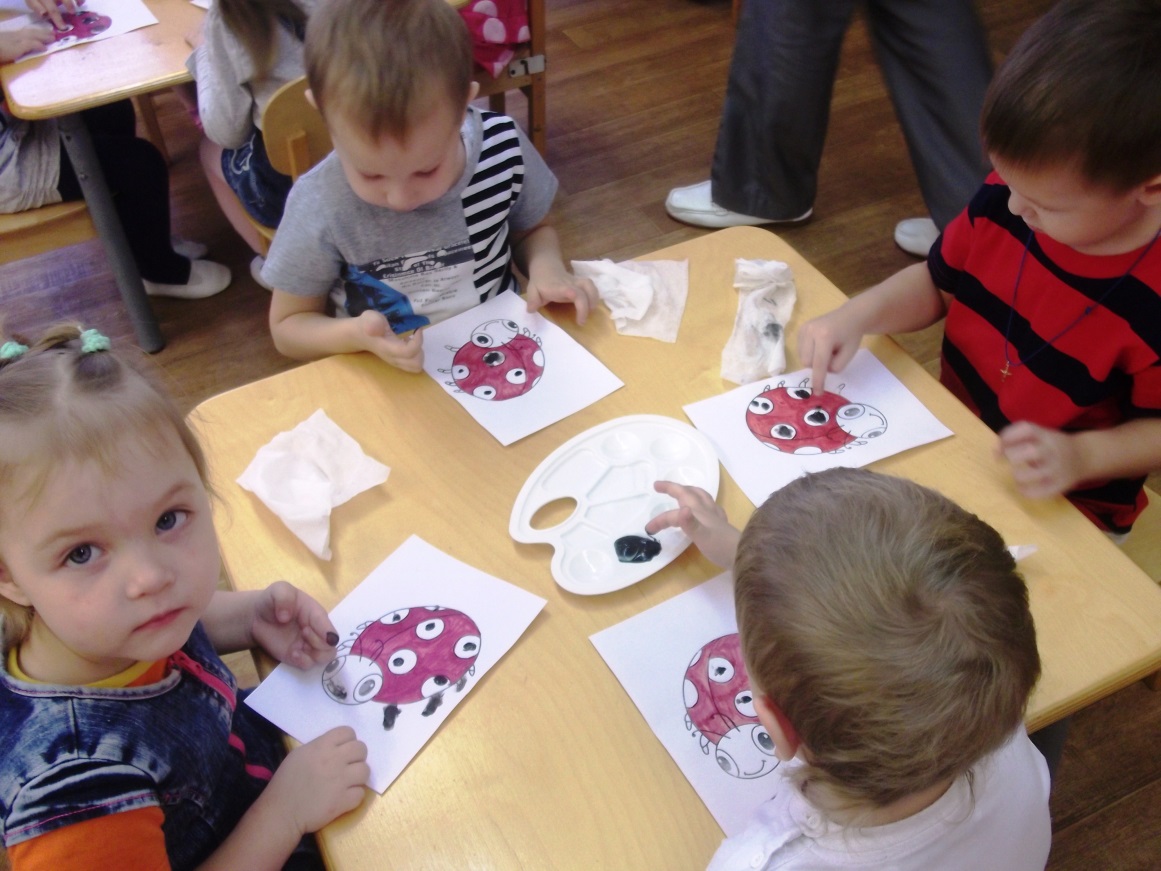 «Яркие шедевры»
Локтионова Е.В.  Арт-методика «Яркие следы»
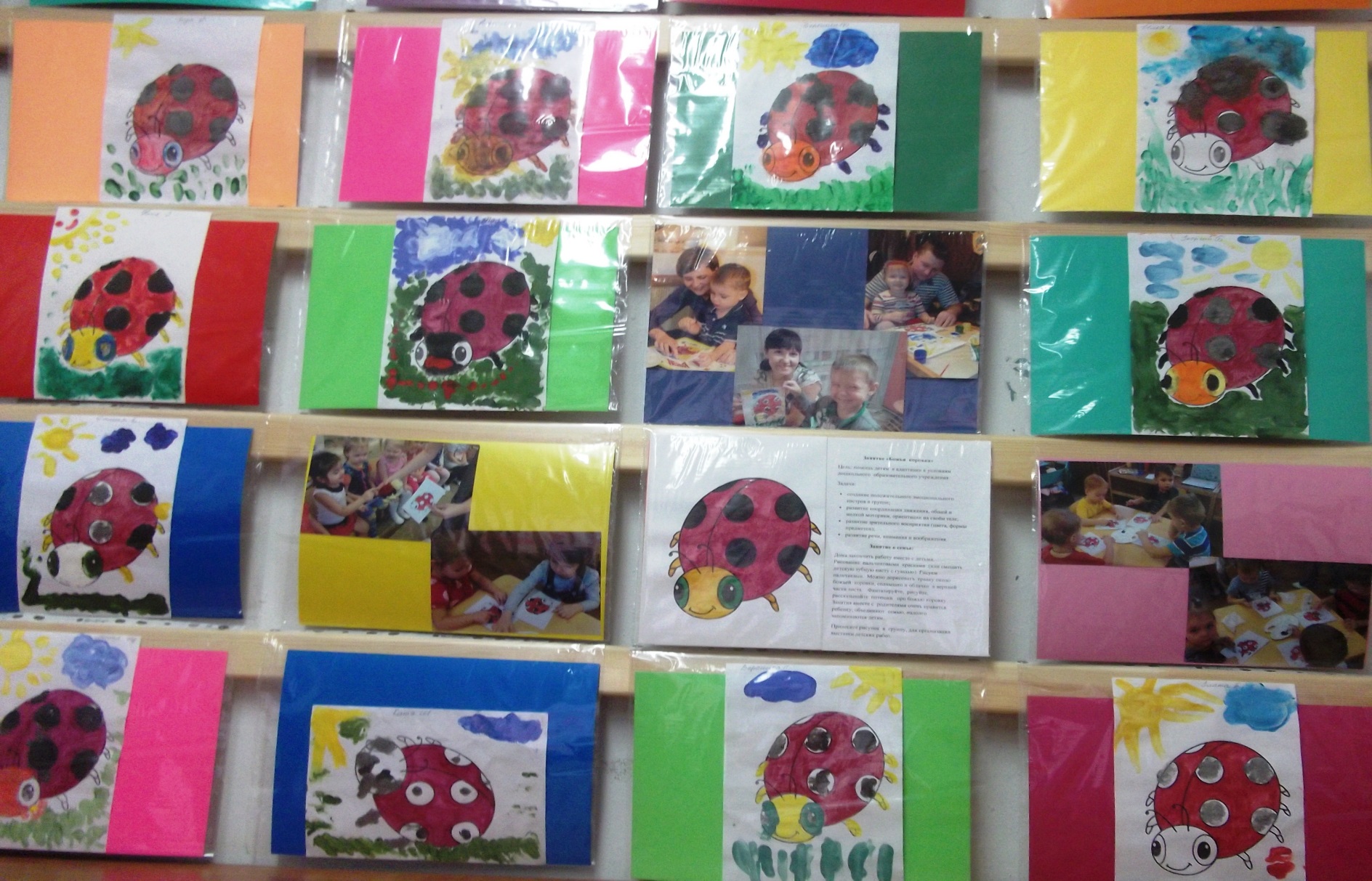 Кривенко Е.Е.  Арт-методика «Акварель по мокрому листу»
Цель методики: рисование по мокрому листу- создание условий для творческого освоения цвета в процессе его «переживания» детьми раннего возраста.
Задачи (от 2 до 3 лет):
Формировать умение рисовать нетрадиционным способом «по мокрому листу».
Учить правильно держать кисточку, обмакивать её в краску, мыть перед использованием краски другого цвета.
Расширять представления детей о свойствах красок.
Развивать эстетический вкус, креативность, воображение.
Развивать желание самому выбирать цвет краски.
Развивать мелкую моторику.
Формировать у детей уверенность в себе, в своих силах, интерес и положительное
 отношение к изобразительной деятельности.
Игра 
«На  что похожа клякса?»
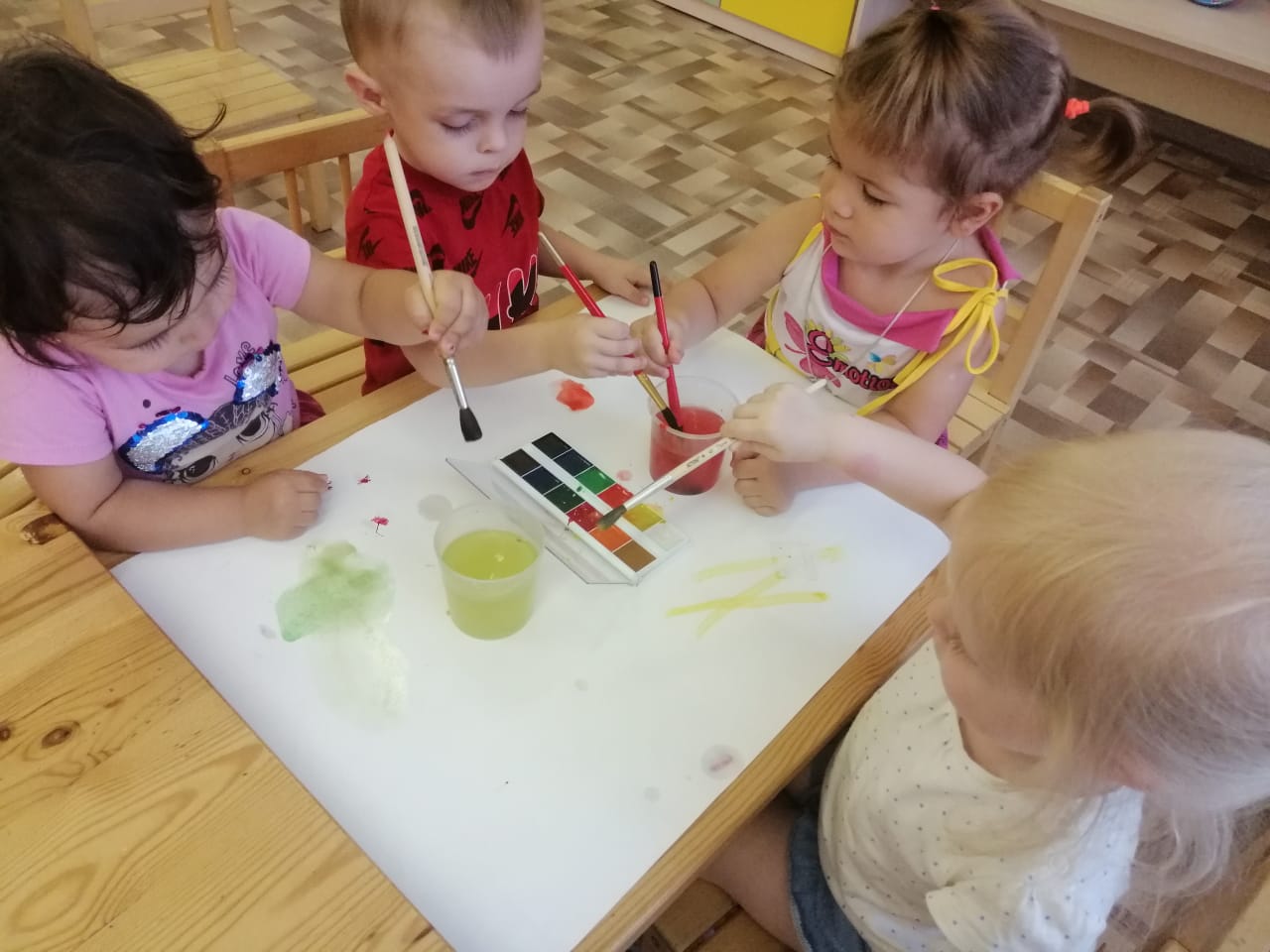 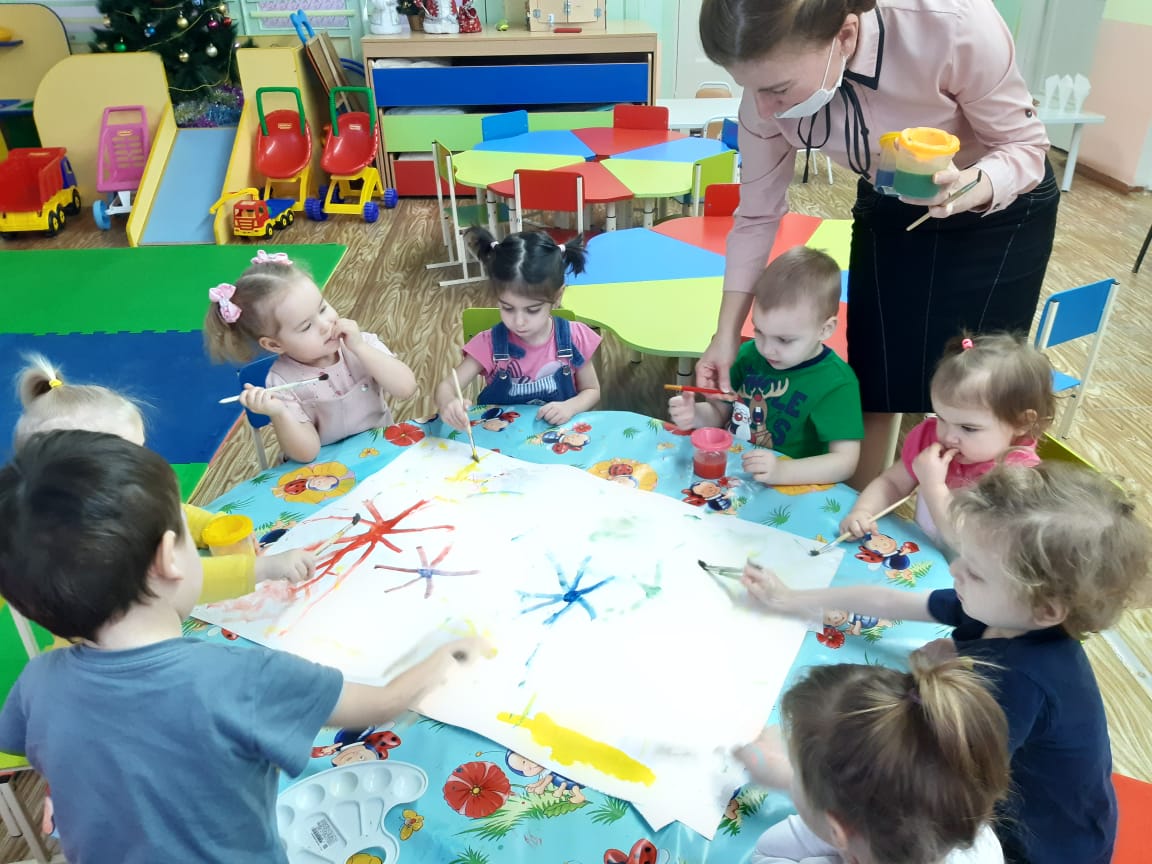 Игра 
«Цветная вода»
Кривенко Е.Е.  		Арт-методика «Акварель по мокрому листу
«Бабочка» техника
«Монотипия»
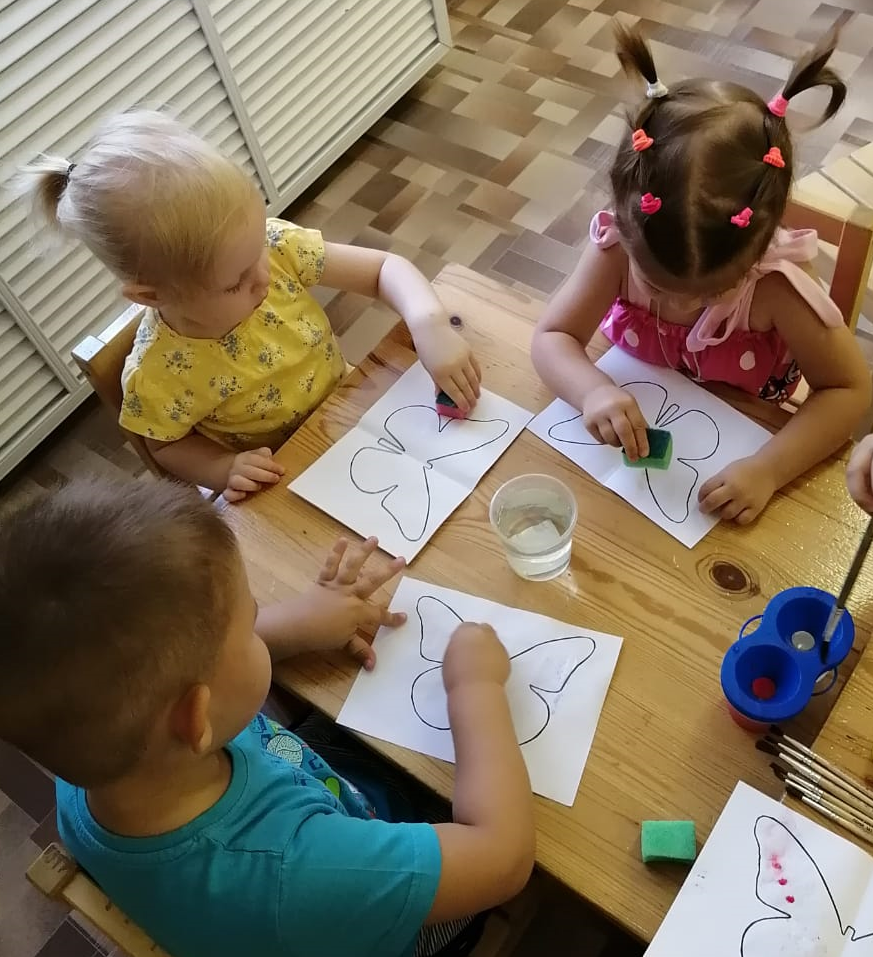 Скворцова Т.П.  Арт-методика «Рисование на песке» с использованием  светового  стола
Цели и задачи методики: развитие эмоциональной отзывчивости, формирование предпосылок ценностно-смыслового восприятия мира, становление эстетического отношения к окружающему миру, творческого воображения, конструктивного взаимодействия ребенка со сверстниками, родителями и педагогами.
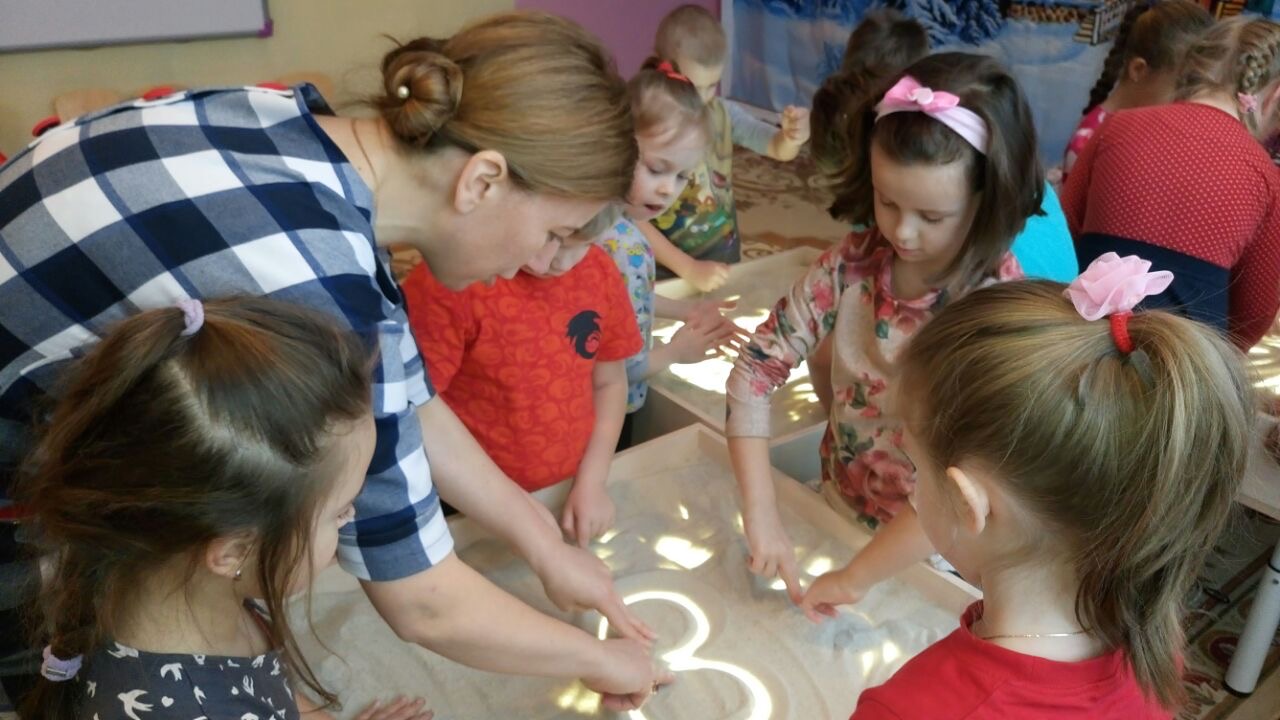 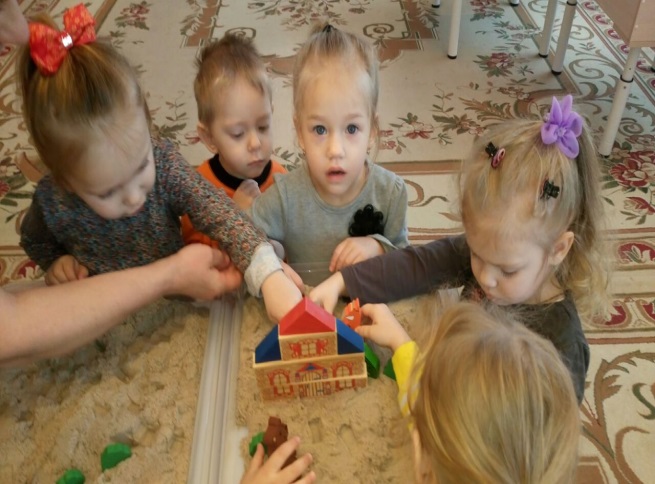 Занятие
«Сказки на песке»
Скворцова Т.П.  Арт-методика «Рисование на песке» с использованием  светового  стола
Игра 
«Песочные следы»
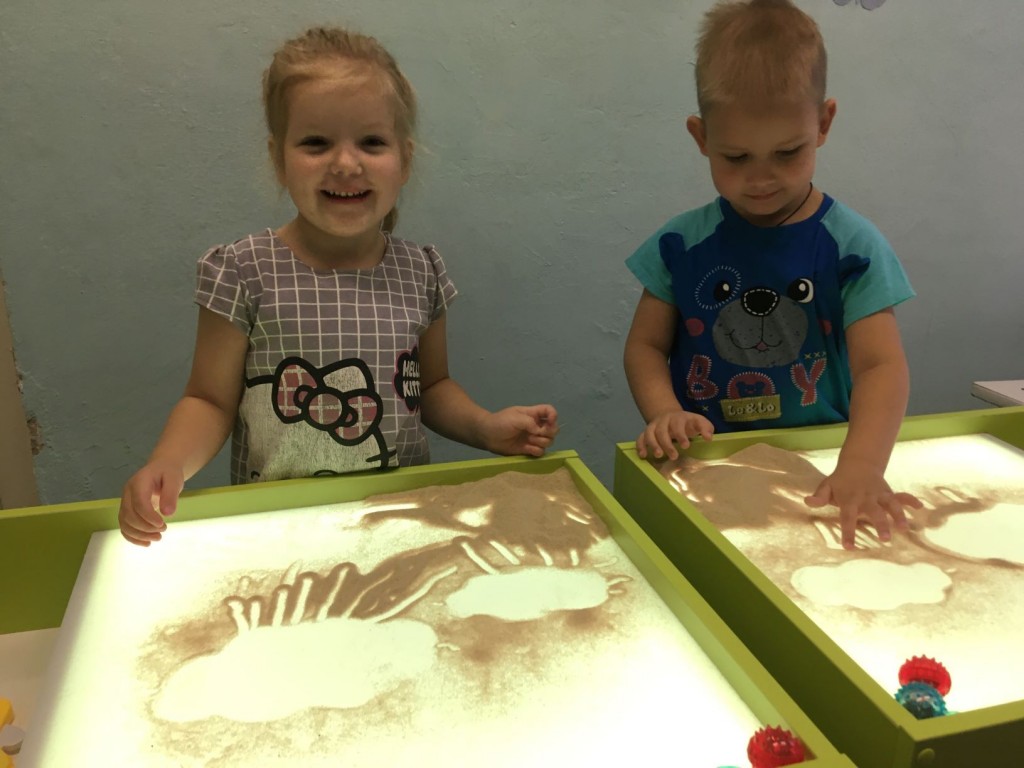 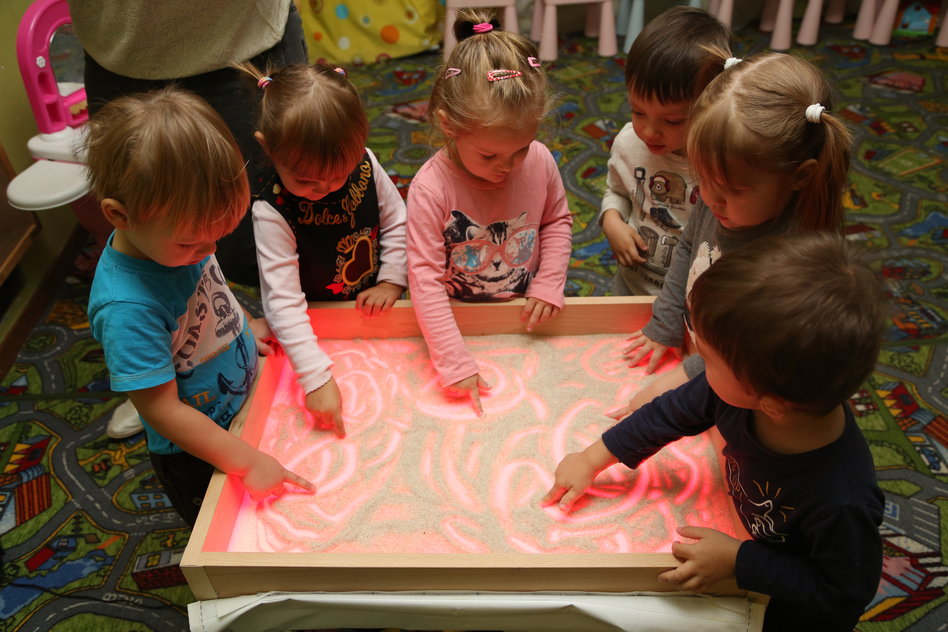 Игра
«Тучка в гости прилетела»
Скворцова Т.П.  Арт-методика «Рисование на песке» с использованием  светового  стола
Кинетический
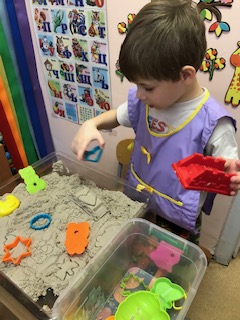 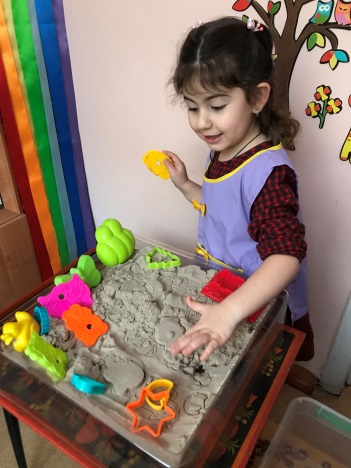 песок
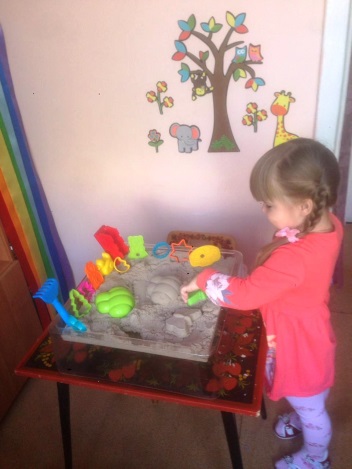 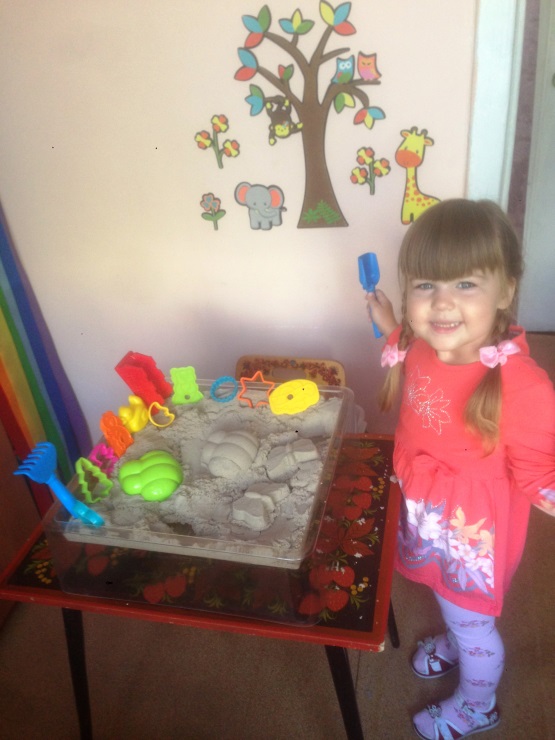 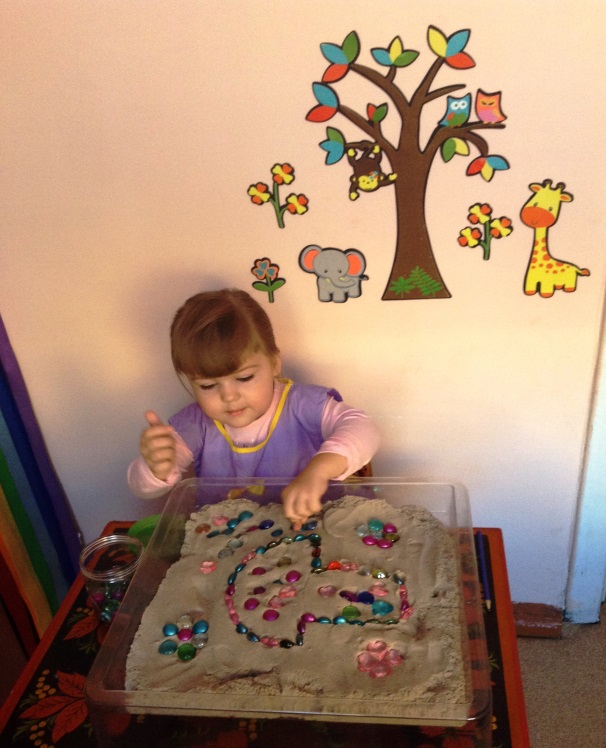 Лыкова И.А. Арт-методика «Веселые мукосольки»: тестопластика для малышей
Цель методики: приобщать детей к народному искусству, создать условия для «открытия» свойств теста и освоения базовых способов лепки; поддержать первые радостные проявления художественного творчества.
Задачи (от 2 до 3 лет) :
Познакомить с соленым тестом как пластичным материалом, помочь выявить его свойства.
Поддержать интерес к экспериментированию с соленым тестом и накоплению начального художественного опыта.
Создать условия для освоения базовых способов лепки и их свободного применения в художественной деятельности.
Инициировать мотивированное включение в совместную деятельность со взрослым и другими детьми в процессе создания фигурок и рельефных картин из соленого теста.
Развивать восприятие, ассоциативное и наглядно-образное мышление, воображение, речь.
Игра
«Ладушки-оладушки»
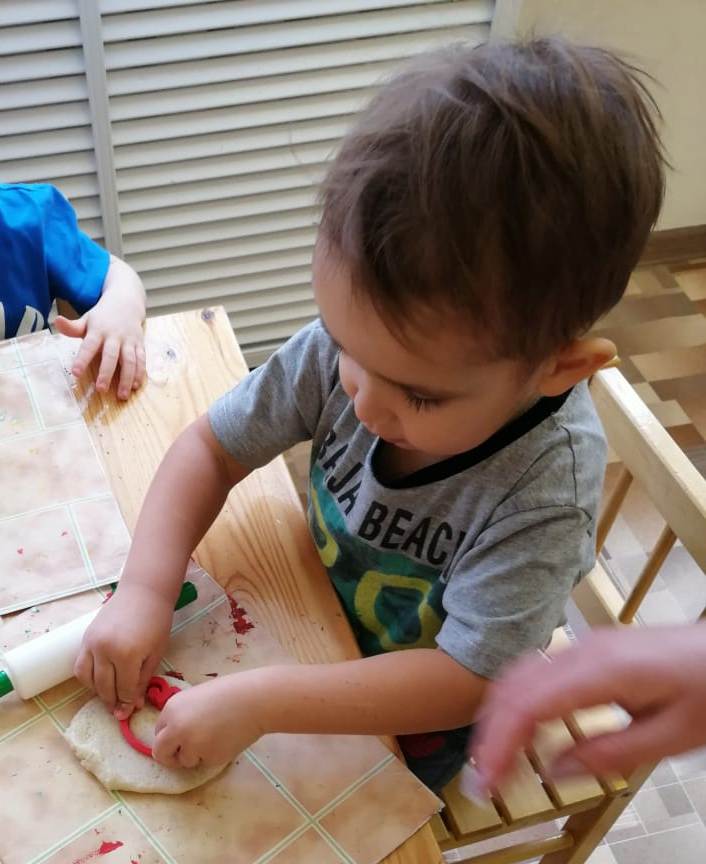 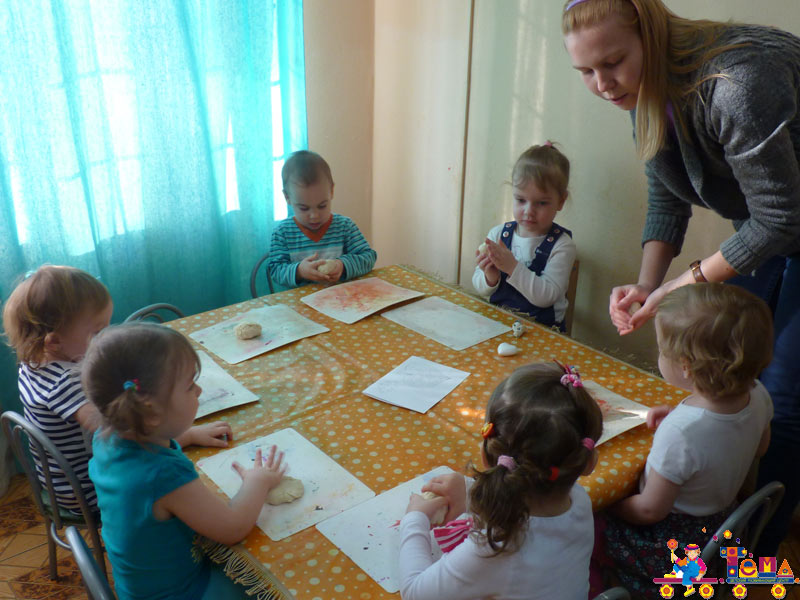 Лыкова И.А. Арт-методика «Веселые мукосольки»: тестопластика для малышей
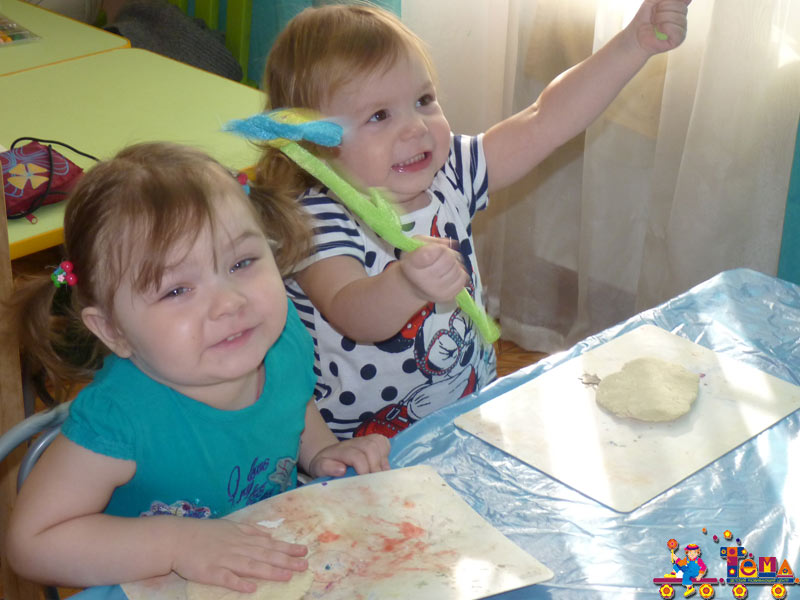 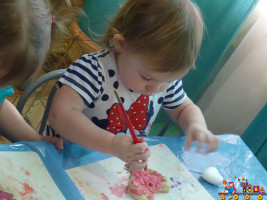 Игра
«Я пеку, пеку, пеку»
Тестоп-ластика
Мартынова А.И.Арт-методика «Театр на  столе»
Цель: социально – коммуникативное развитие детей раннего дошкольного возраста, познание многогранного окружающего мира через театрализованные представления на столе. Народные сказки, положенные в основу методики, расширяют  представления об окружающем мире, способствуют  познавательному развитию и изучению традиций, инициируют развитие речи.
Возможности применения методики и её адаптация к запросу особого ребенка:  методика может быть реализована  в группах общеразвивающей и комбинированной, компенсирующей направленности.  Возможно применение в работе с детьми с ОВЗ, слабовидящих, слабослышащих, детей с легкой и умеренной тяжестью умственных нарушений.
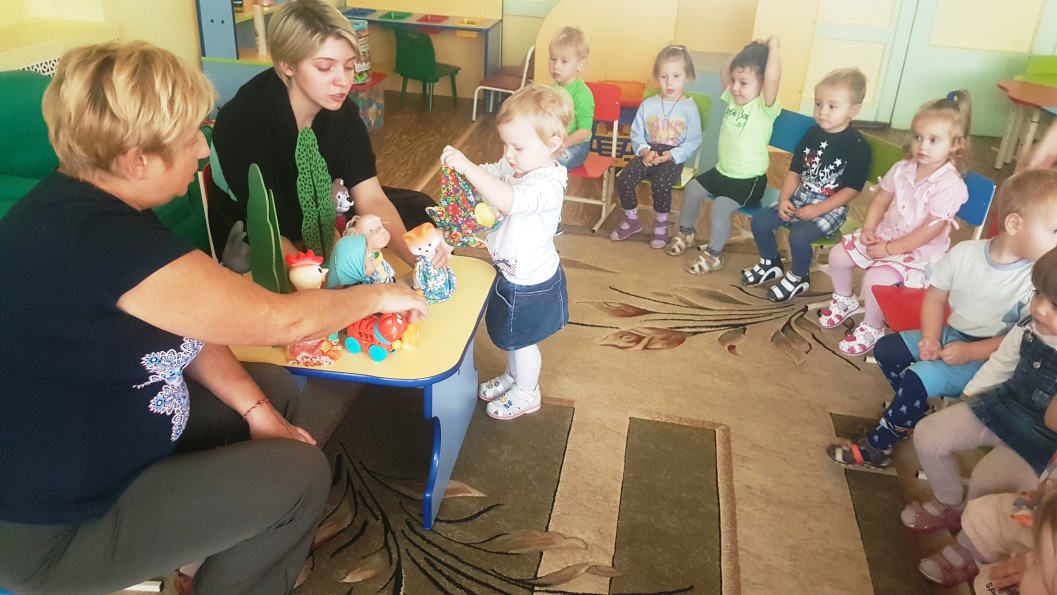 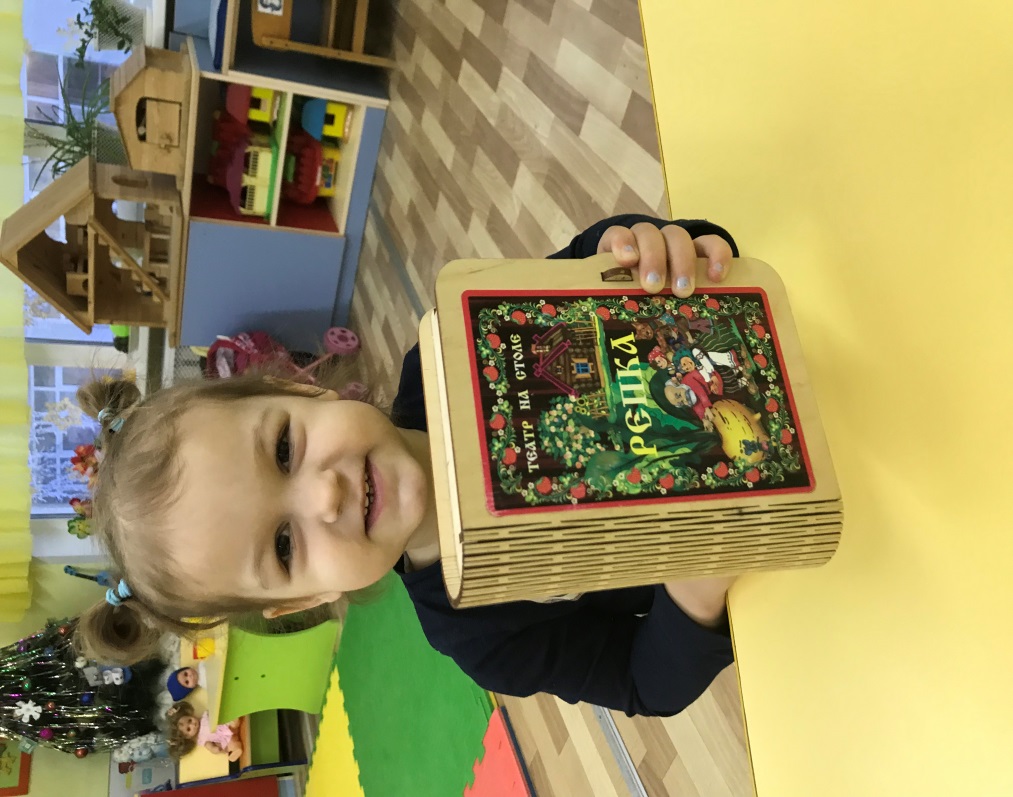 Театр на столе «Колобок»
Мартынова А.И.Арт-методика «Театр на  столе»
Театр на столе
«Репка»
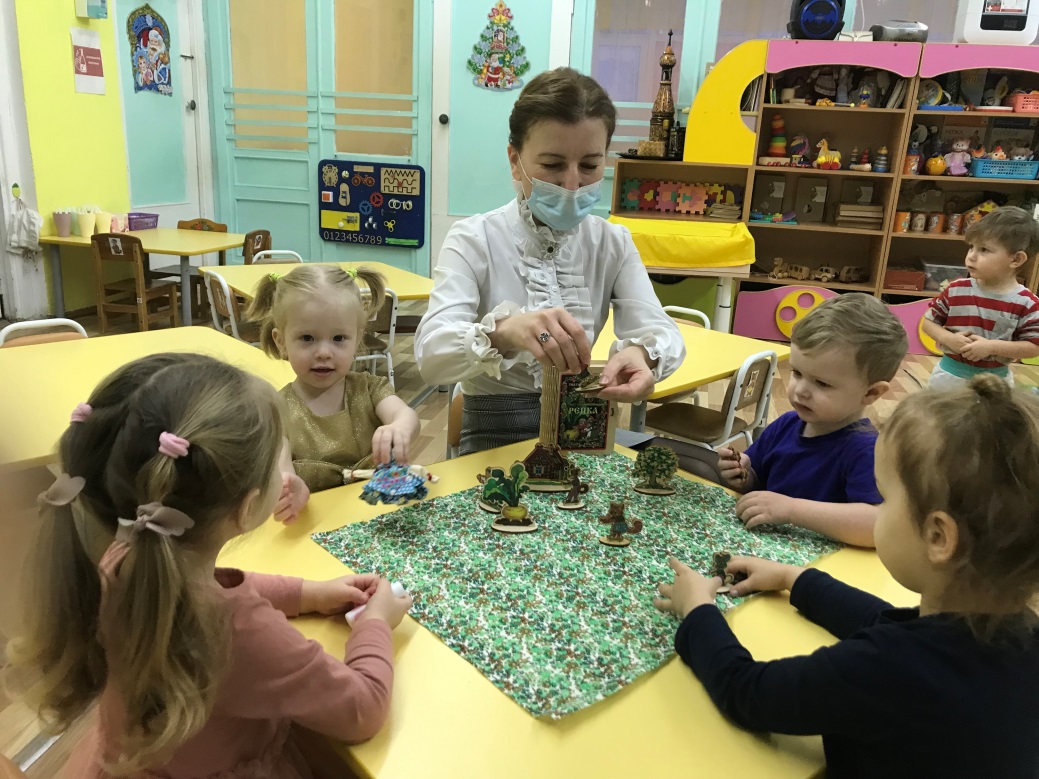 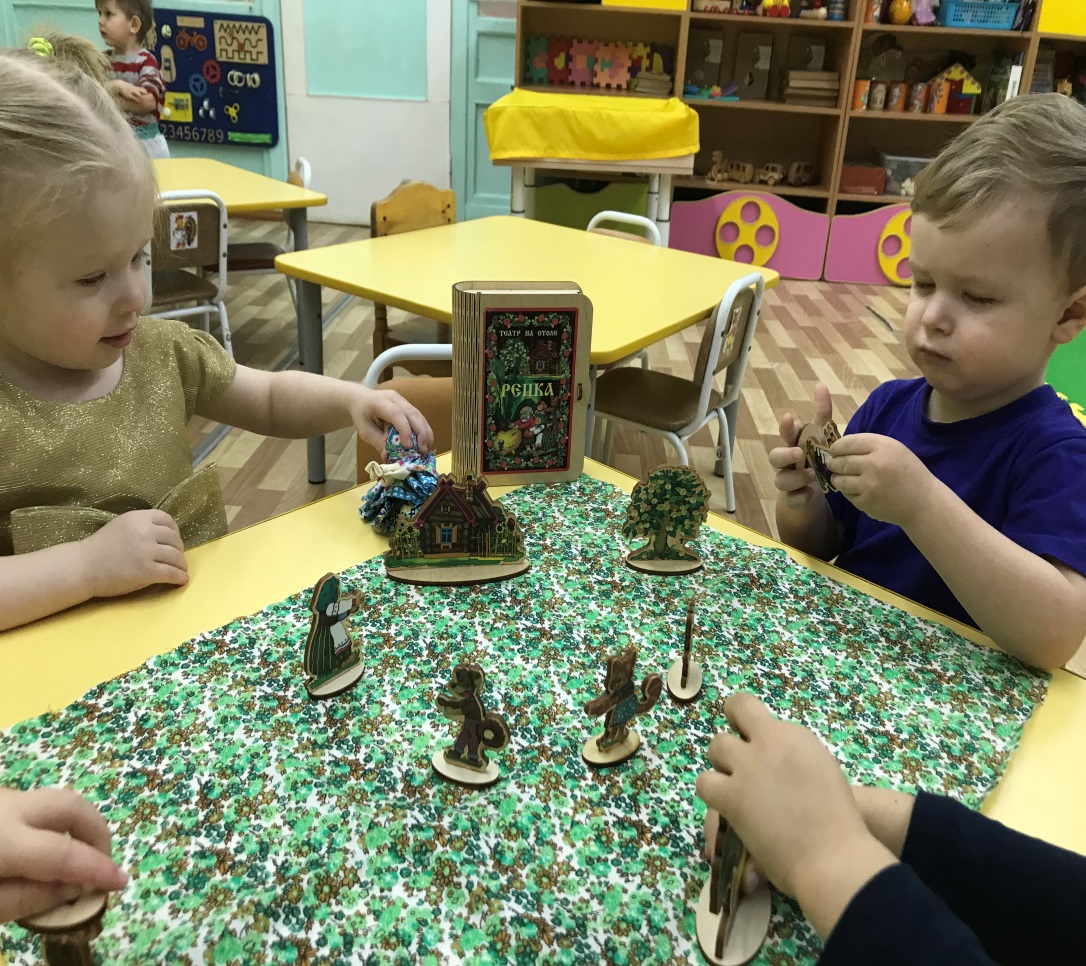 Александрова Е.Ю. Арт-методика «Загадки театра теней для малышей»
Театр теней
Цель методики: творческое развитие детей раннего и младшего дошкольного возраста 
в процессе приобщения к искусству театра теней в современной деятельности.
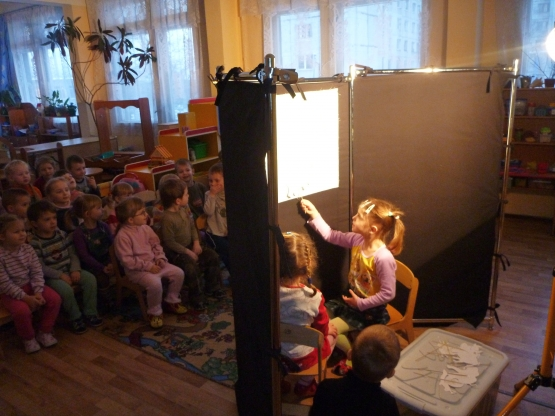 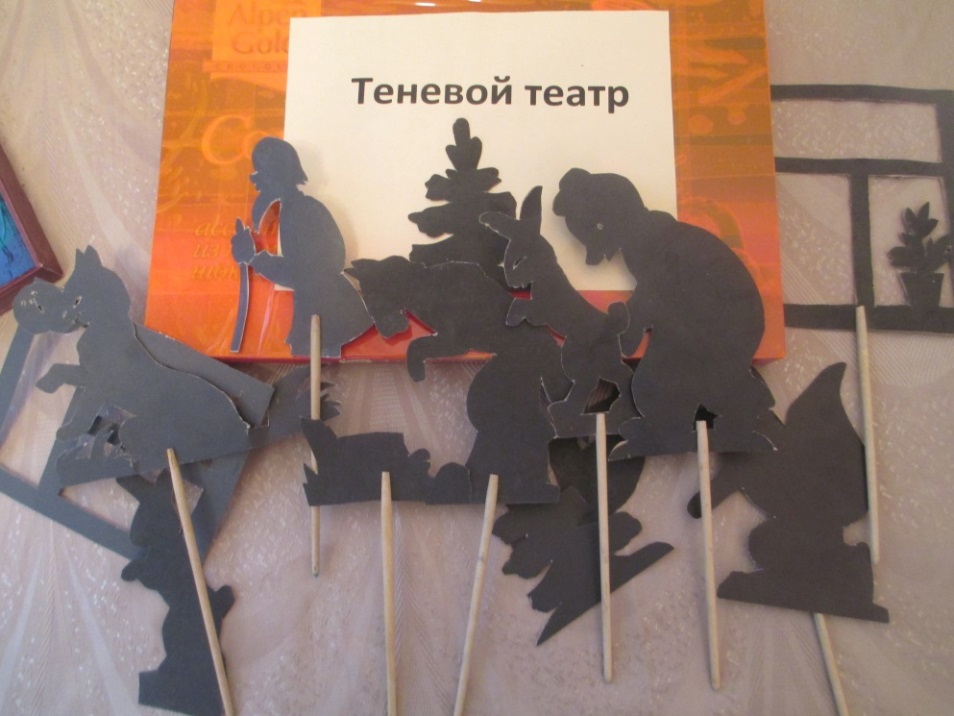 Александрова Е.Ю. Арт-методика «Загадки театра теней для малышей»
теней
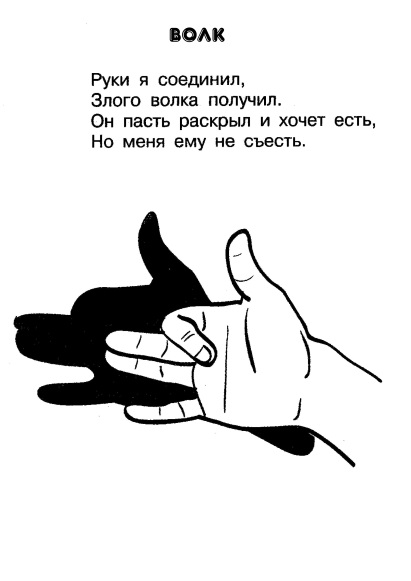 Ручной
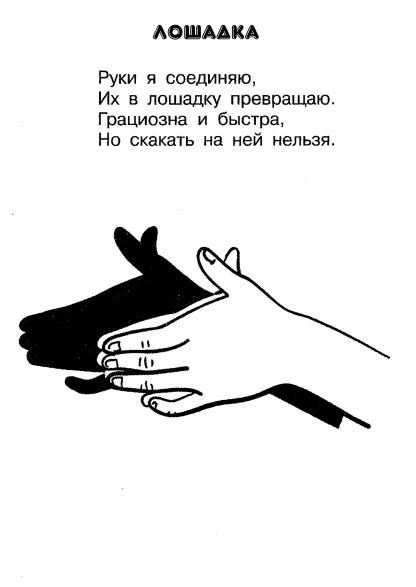 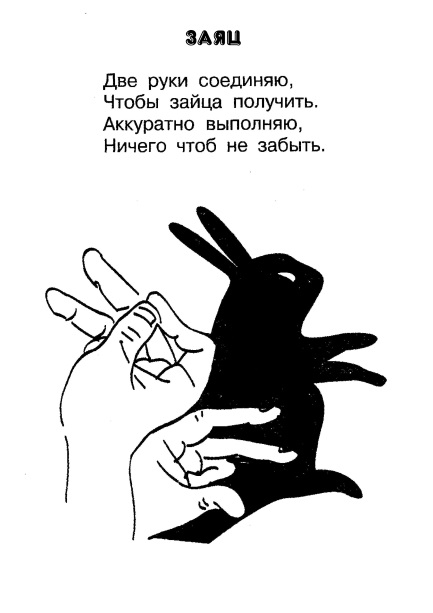 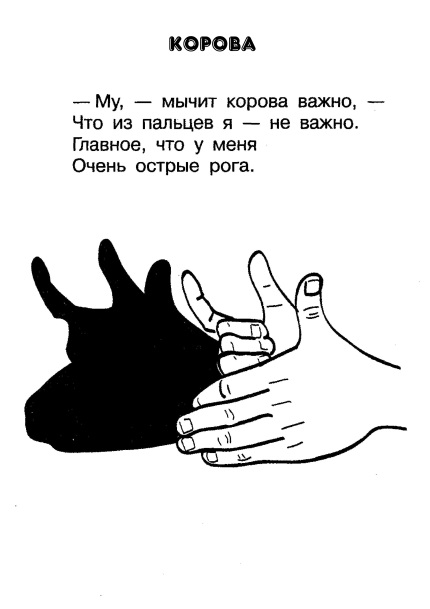 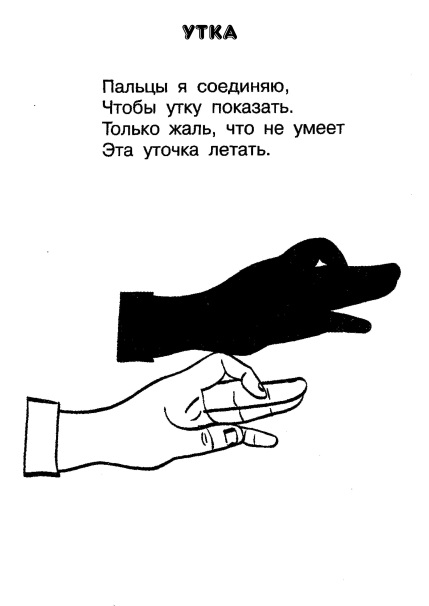 театр
Синицина И. А.Арт-методика «Росток» художественное развитие малышей на основе музыкального движения.
Цель: дать системное представление о порядке организации художественного развития детей раннего возраста на основе музыкального движения, с учетом психофизиологических характеристик детского возраста, понимания самооценки периода детства.
«Где-же наши ручки?»
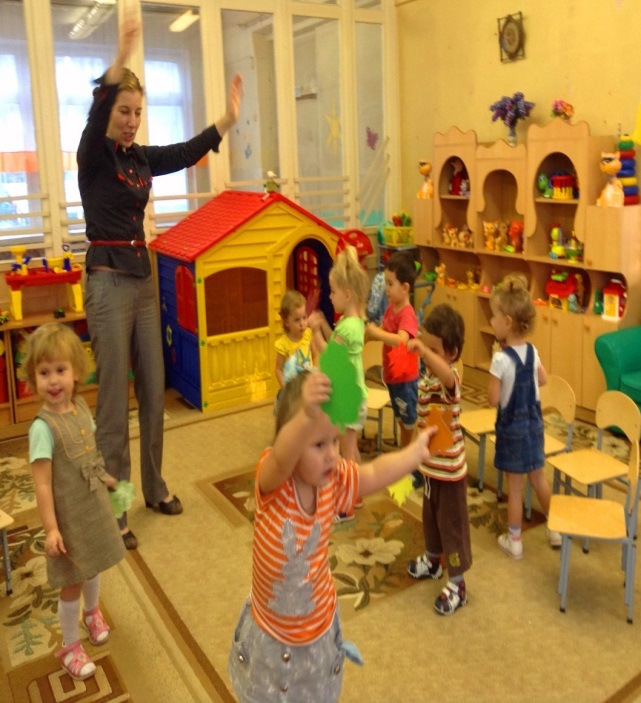 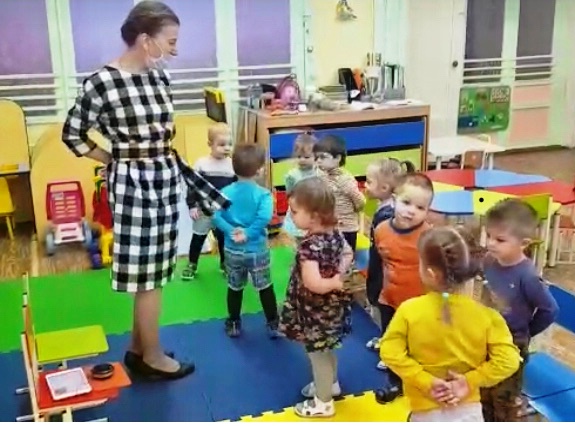 «Танцуют малыши»
Синицина И. А.Арт-методика «Росток» художественное развитие малышей на основе музыкального движения.
«Новая встреча»
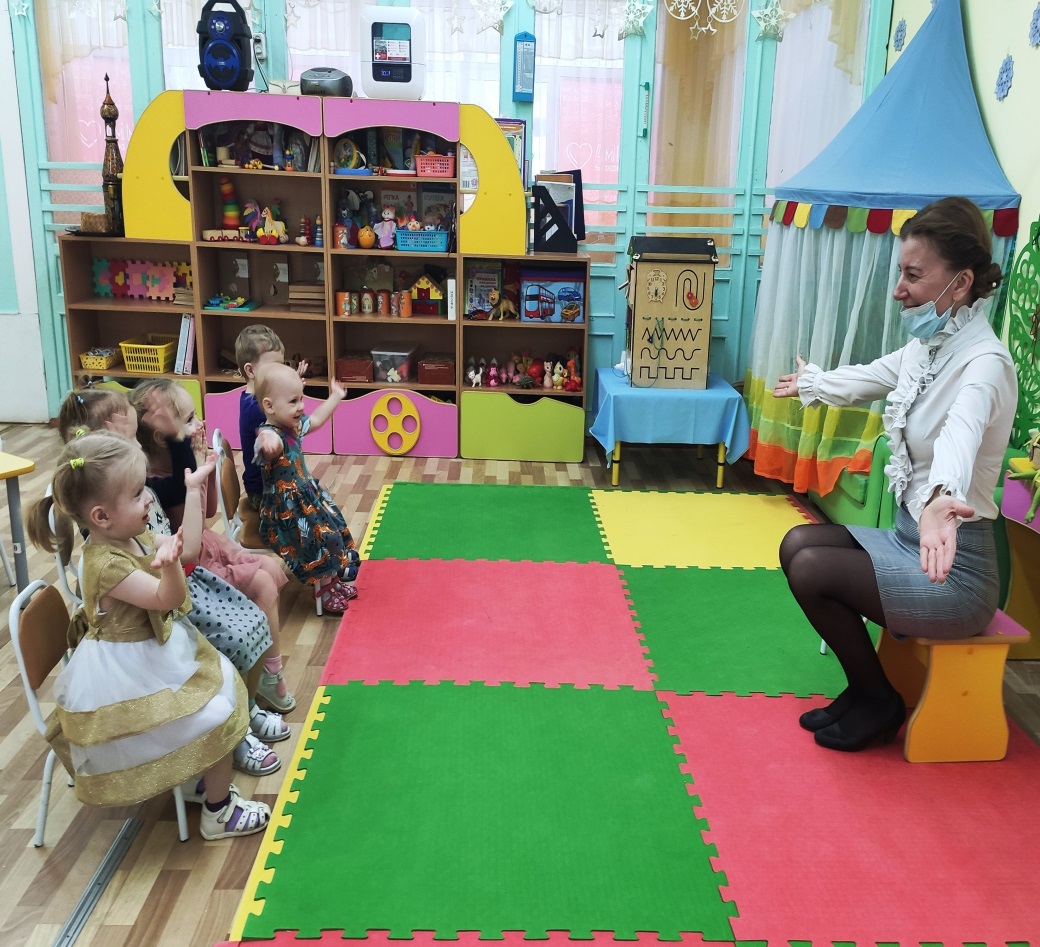 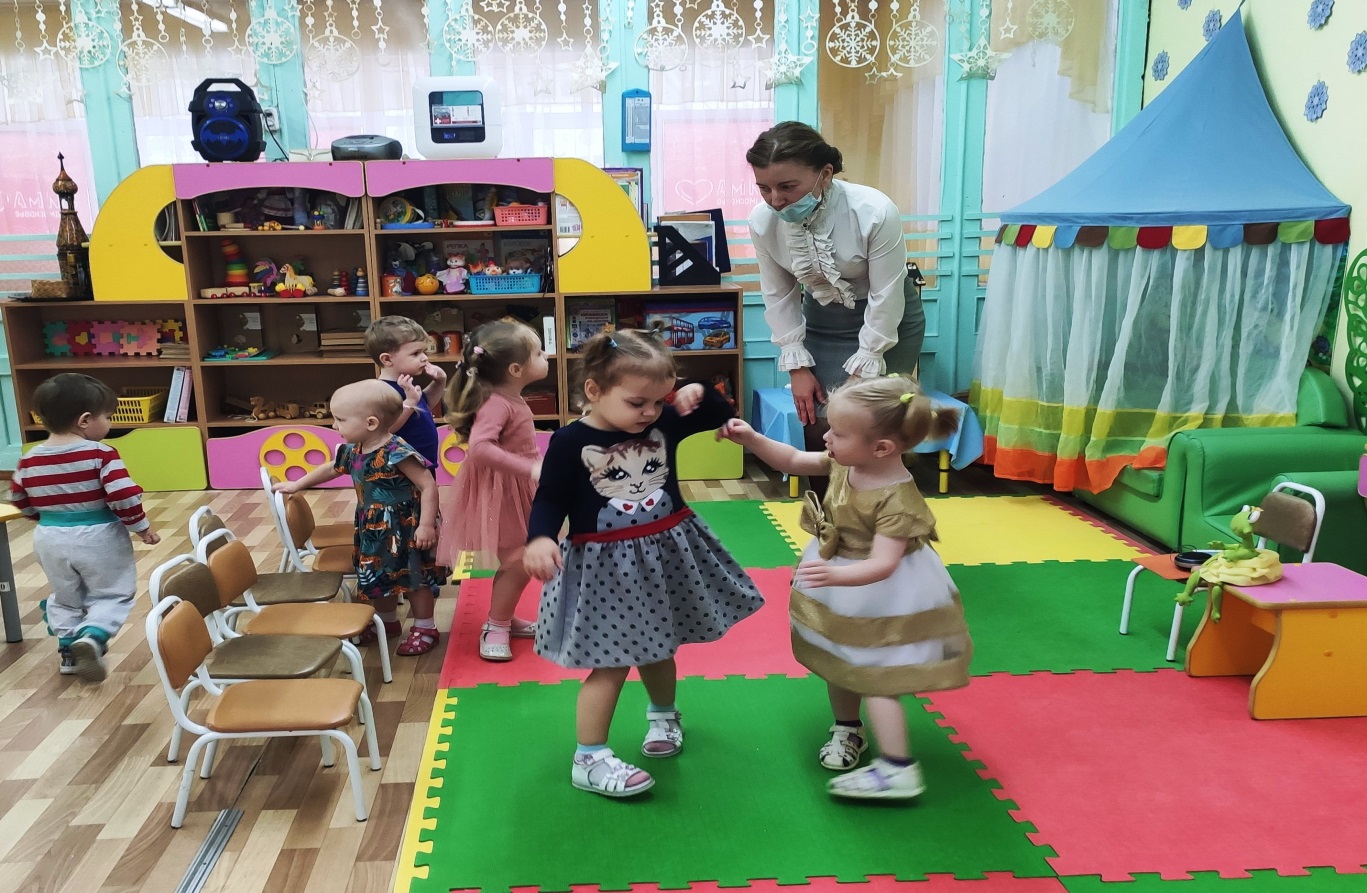 Синицина И. А.Арт-методика «Росток» художественное развитие малышей на основе музыкального движения
«Мы танцуем и поём»
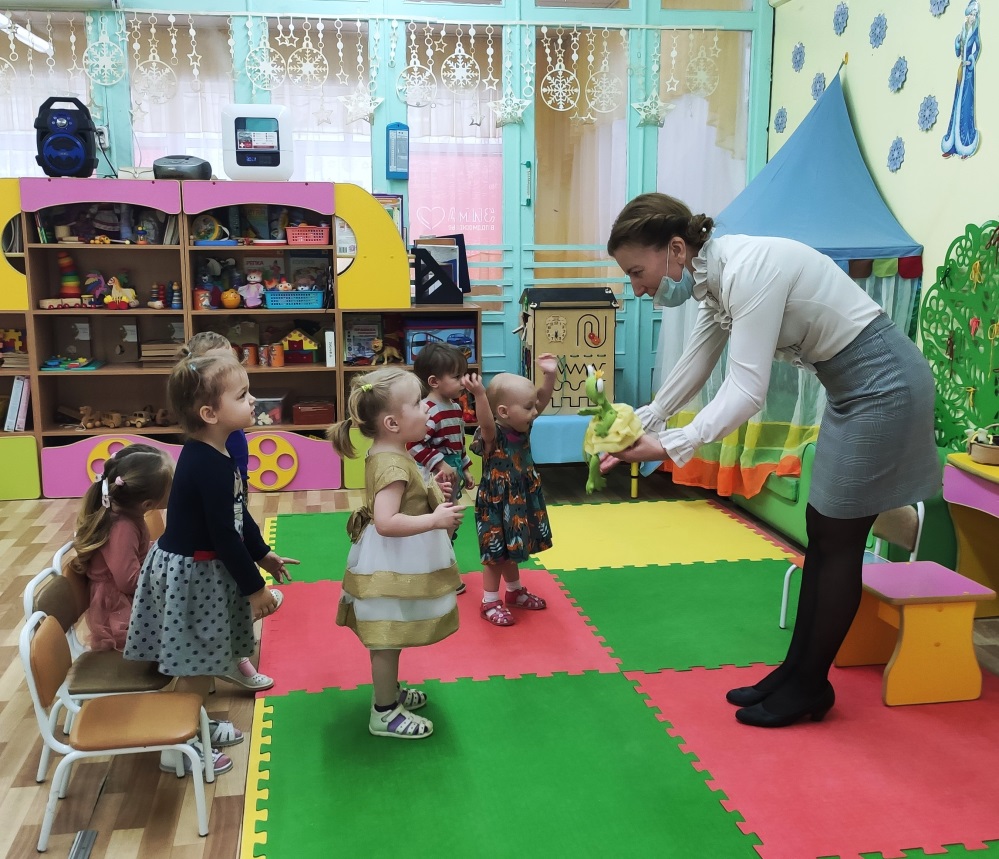 Синицина И. А.Арт-методика «Росток» художественное развитие малышей на основе музыкального движения.
«Удовлетворение потребности в творчестве - 			ведет к счастью».    Эрих Фромм
Спасибо за внимание
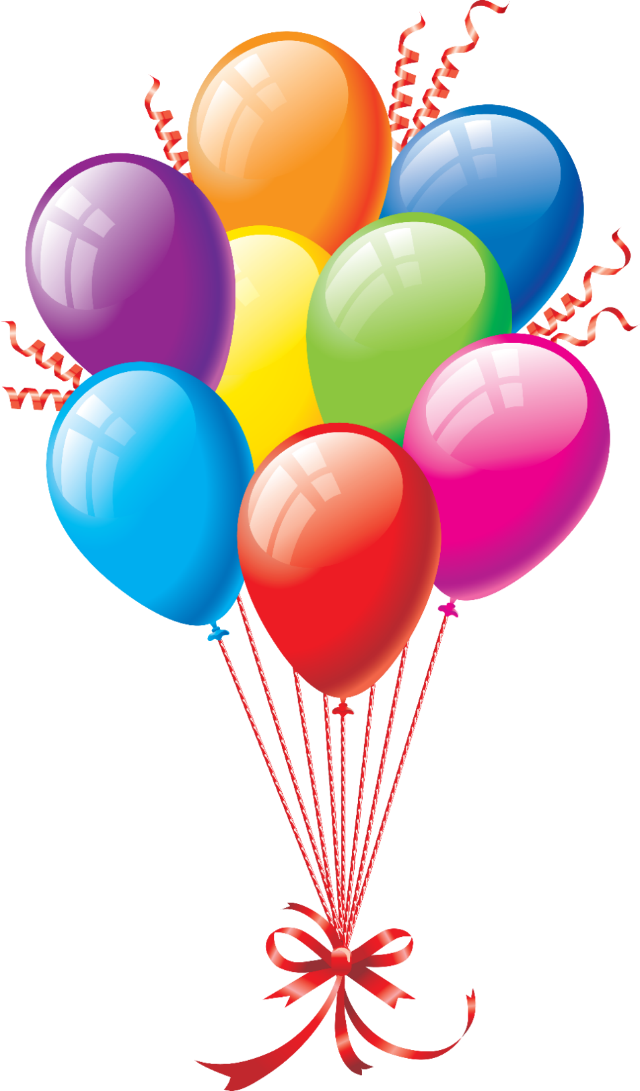